«КОГОАУ ДПО «Институт развития образования Кировской области»центр управления и инноваций
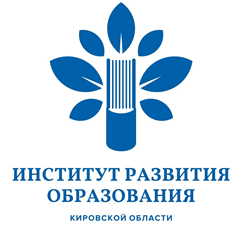 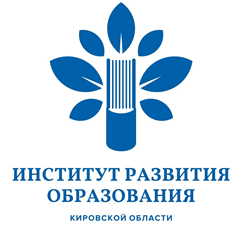 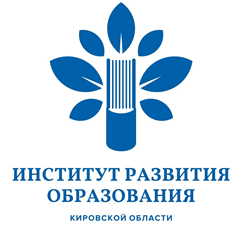 Границы индивидуальной ответственности педагога-психолога по проведению индивидуальной работы с подростком, совершившим правонарушение
      
Ефремов В.Л., к.п.н., доцент центра управления и инноваций, главный внештатный педагог-психолог                Министерства просвещения РФ в Кировской области
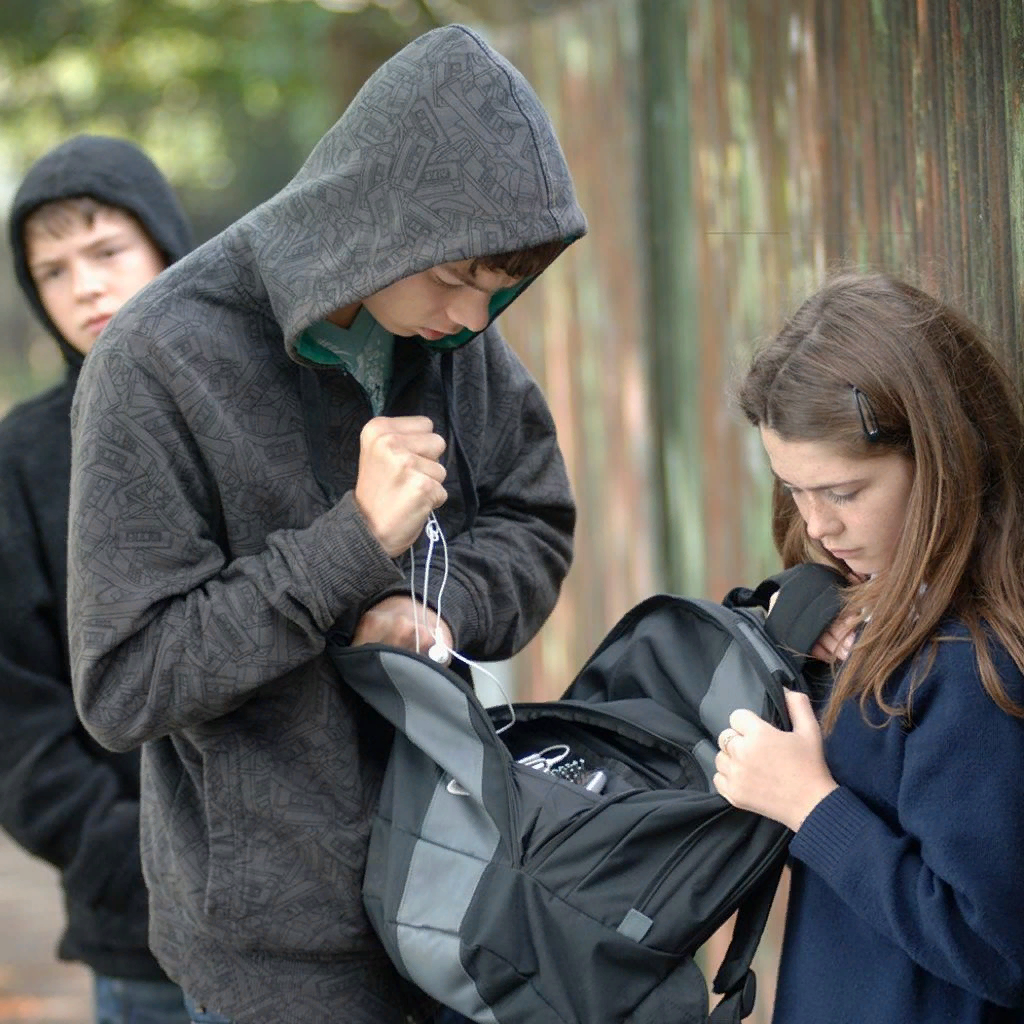 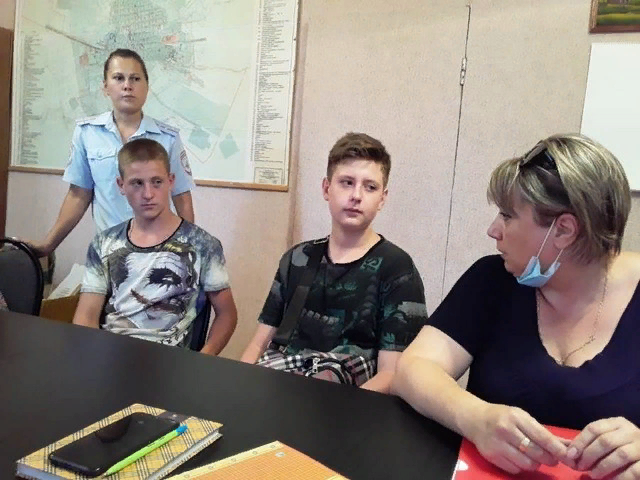 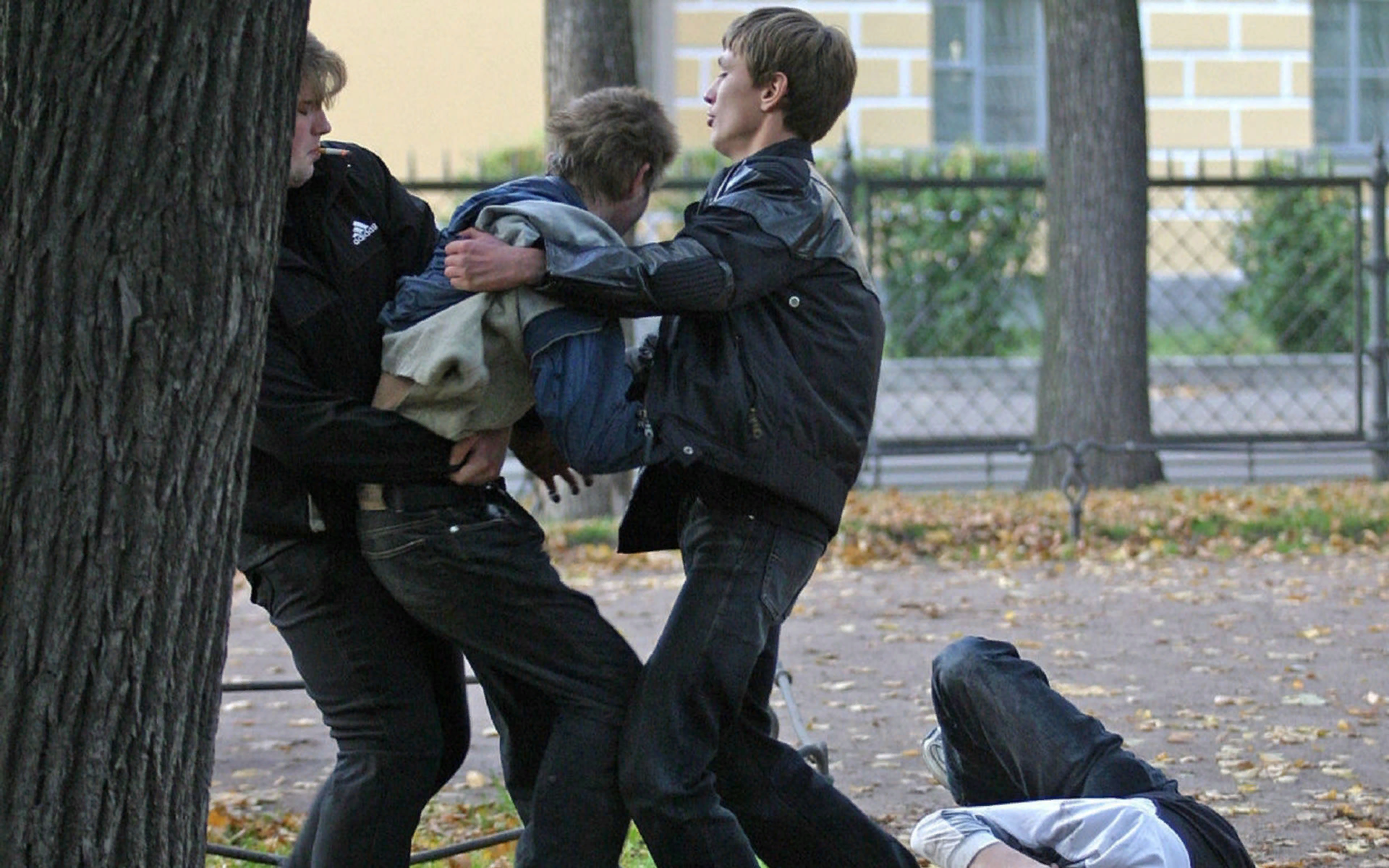 Что значит – границы индивидуальной ответственности
Каждый из субъектов образовательного процесса должен знать свои конкретные профессиональные действия  и осознавать какие действия выполняет другой специалист для достижения конкретно измеряемого результата, в нашем случае – это снижение риска правонарушений подростка.
Алгоритм действий школьного педагога-психолога
Сбор информации о социальном неблагополучии 
Изучение особенностей личности подростка, его микросреды 
Составление индивидуальной карты сопровождения подростка
 Составление индивид. психолого-педагогической карты семьи  
Осуществление взаимодействия с субъектами профилактики
Информирование пед. коллектива школы, Совета профилактики правонарушений о результатах коррекции подростка. 
Участие в заседаниях Совета профилактики правонарушений
Индивидуальная программа работы педагога-психолога по работе с несовршеннолетними правонарушителями
https://multiurok.ru/files/individualnaia-programma-raboty-pedagoga-psikholog.html
Перед началом работы
Проверить имеется ли разрешение родителей на работу с несовершеннолетним

Постараться установить ДОВЕРИТЕЛЬНЫЙ КОНТАКТ
Психологическая диагностика
Критерием правильно организованной и проведенной диагностики является точное понимание комплекса причин нарушения поведения
(постараться уложиться за 1-2 встречи)
Психологическое консультирование
Границей ответственности в консультировании можно считать – уверенность психолога в том, что несовершеннолетний смог раскрыться и обсудить волнующие его ситуации
Психологическая коррекция
Границей ответственности и показателем успешности проведенной коррекции являются сформированные жизненно-важные базовые навыки взаимодействия с окружающими(в первую очередь)
Успешного всем учебного года!